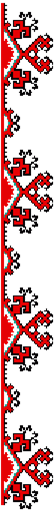 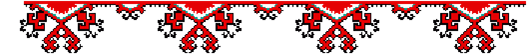 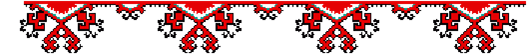 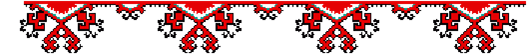 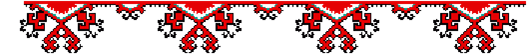 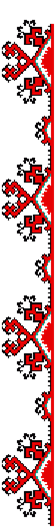 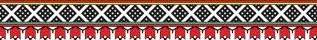 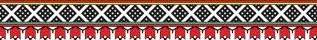 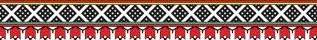 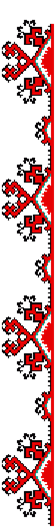 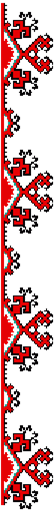 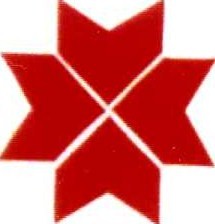 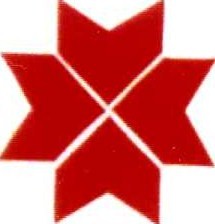 ШУМБРАТАДО
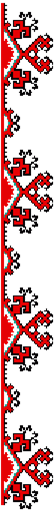 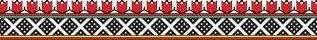 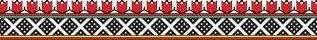 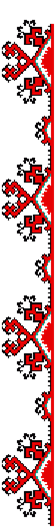 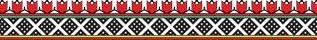 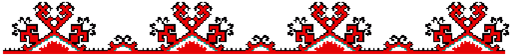 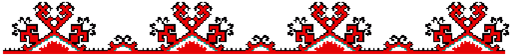 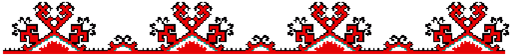 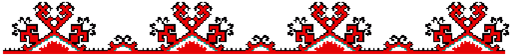 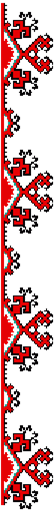 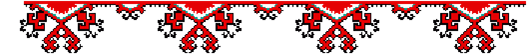 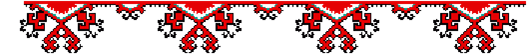 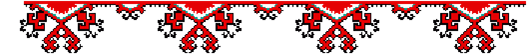 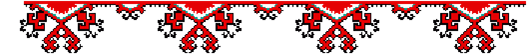 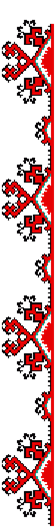 ГОСУДАРСТВЕННЫЕ СИМВОЛЫ РЕСПУБЛИКИ МОРДОВИЯ
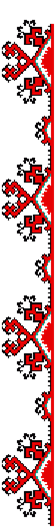 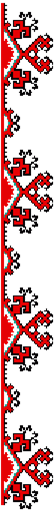 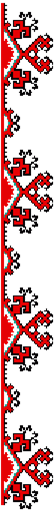 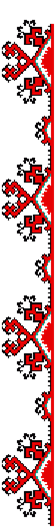 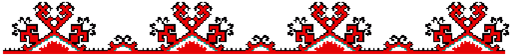 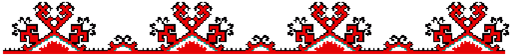 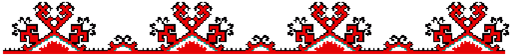 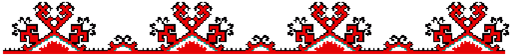 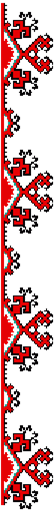 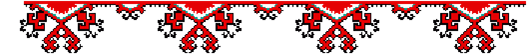 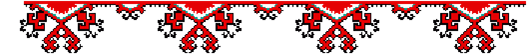 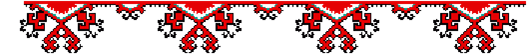 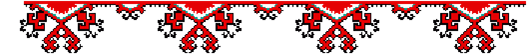 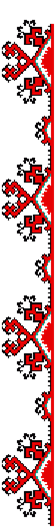 Государственные символы Республики Мордовия
•ГЕРБ •Флаг •Гимн
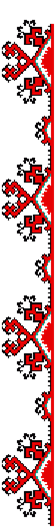 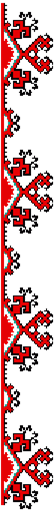 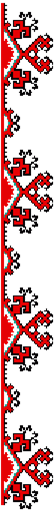 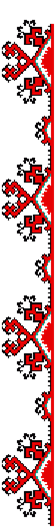 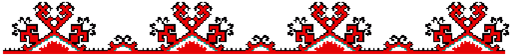 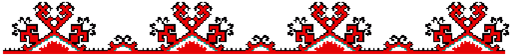 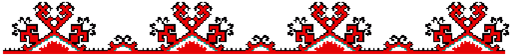 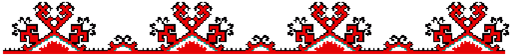 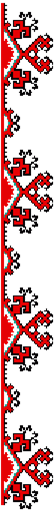 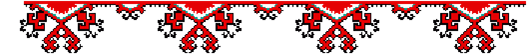 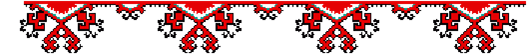 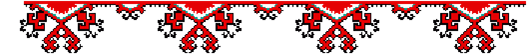 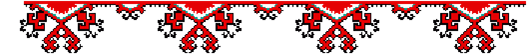 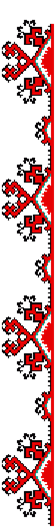 ГЕРБ РЕСПУБЛИКИ МОРДОВИЯ
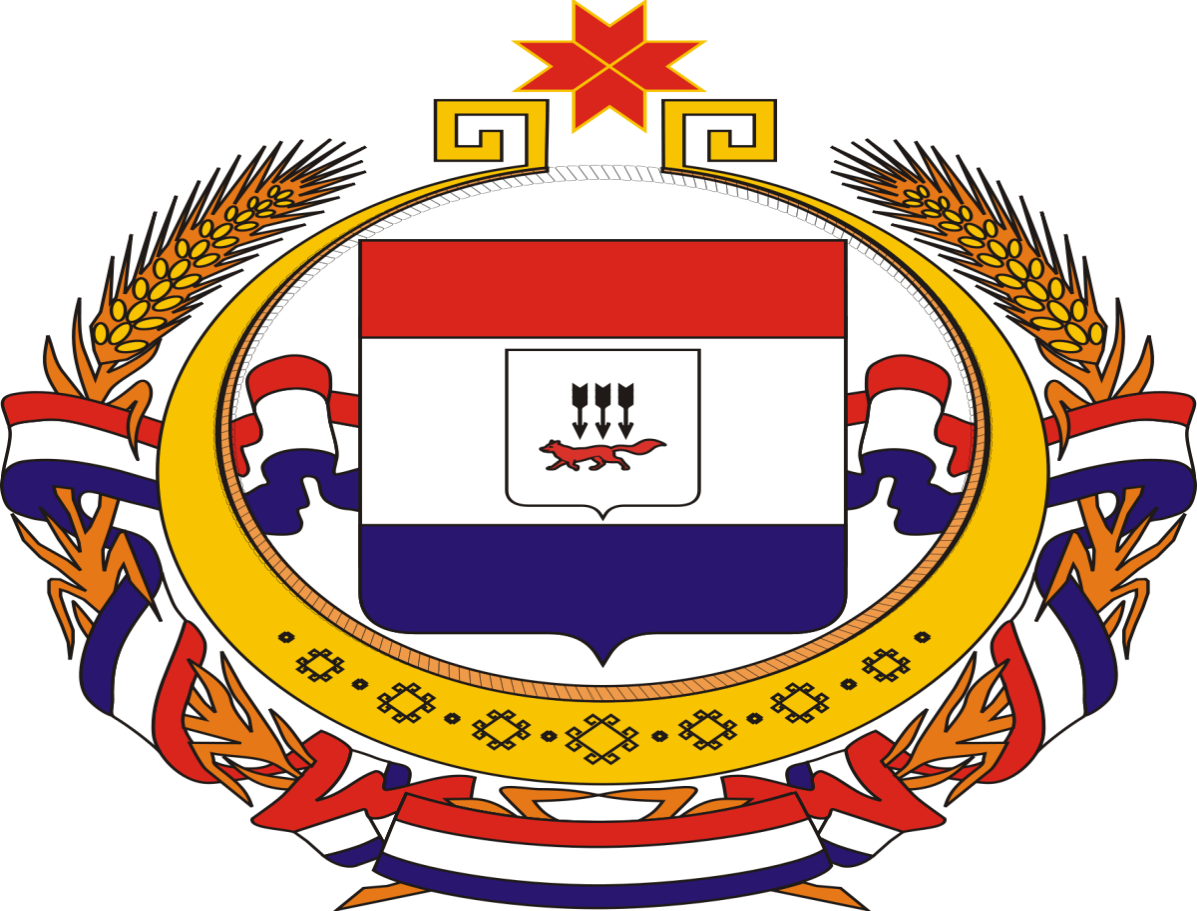 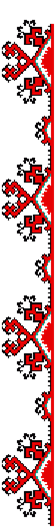 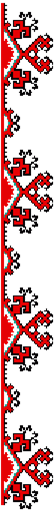 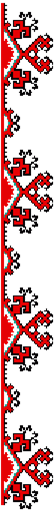 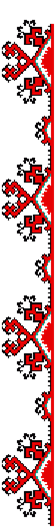 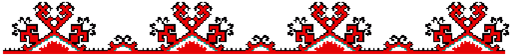 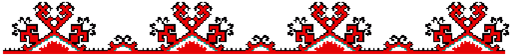 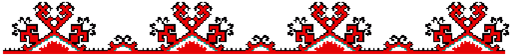 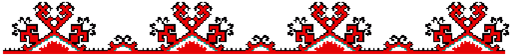 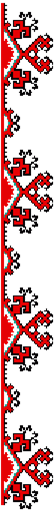 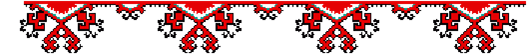 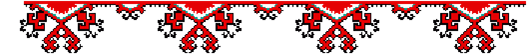 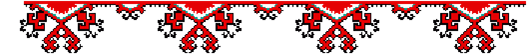 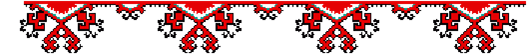 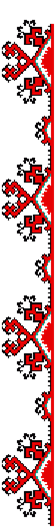 ГЕРБ РЕСПУБЛИКИ МОРДОВИЯ
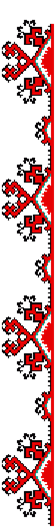 Государственный герб РМ представляет собой изображение геральдического щита маренового (тёмно-красного), белого и тёмно-синего цветов с древним гербом Саранска в середине. Щит расположен внутри шейной гривны (национальное украшение) цвета золота. В нижней части гривны размещено 7 круговых орнаментов, означающих число городов в республике. Шейная гривна по внешней стороне обрамлена золотыми колосьями пшеницы, олицетворяющими традиционную приверженность мордовского народа к сельскохозяйственному труду. Колосья перевиты лентой маренового, белого и тёмно-синего цветов. В верхней части герба — 8-конечная розетка маренового цвета — символ солнца, добра, тепла, открытости. Автор эскиза герба — Н. Д. Чикринёв.
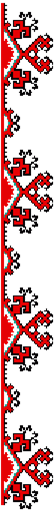 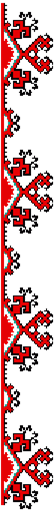 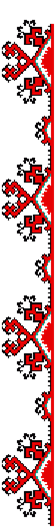 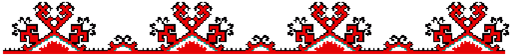 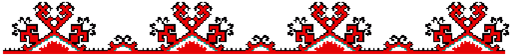 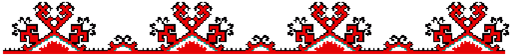 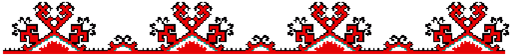 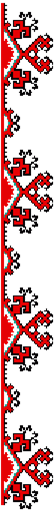 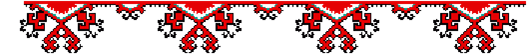 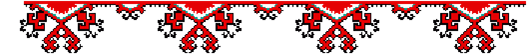 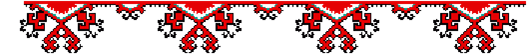 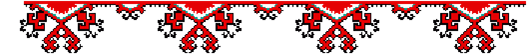 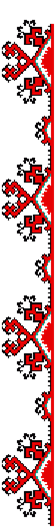 Флаг Республики Мордовия
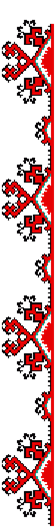 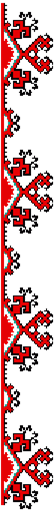 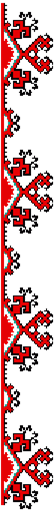 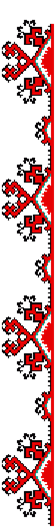 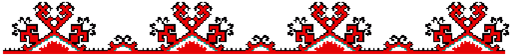 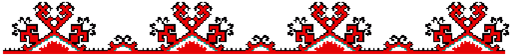 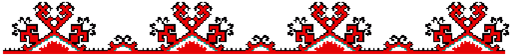 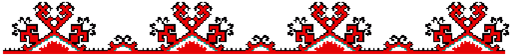 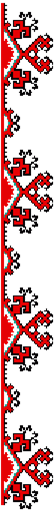 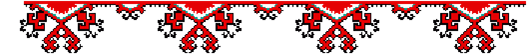 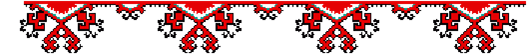 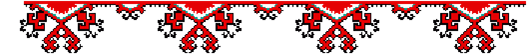 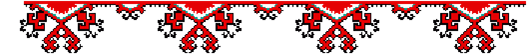 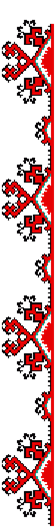 .
Государственный флаг представляет собой прямоугольное полотнище с соотношением сторон 1:2. Состоит из 3 полос. Полоса маренового (тёмно-красного) цвета занимает 1/4 поля флага и символизирует жизнь, историческую память народа. Белая полоса занимает 2/4 поля флага и символизирует чистоту намерений, духовную чистоту. По центру белой полосы располагается солярный знак — 8-конечная розетка маренового цвета — символ солнца, добра, тепла, открытости. Полоса тёмно-синего цвета занимает 1/4 поля флага и означает землю, напоённую водой, свободу, свободное развитие. Автор эскиза флага — А. С. Алёшкин.
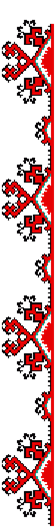 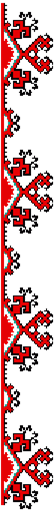 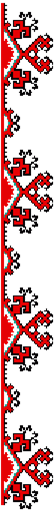 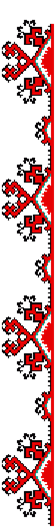 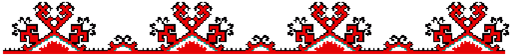 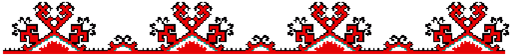 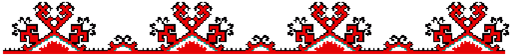 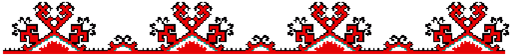 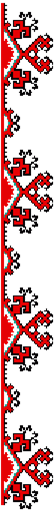 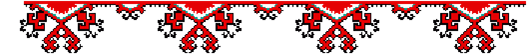 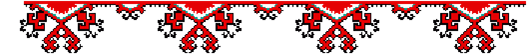 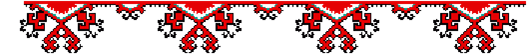 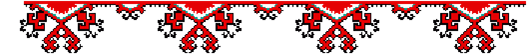 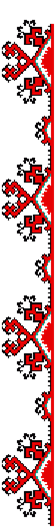 ГИМН  РЕСПУБЛИКИ МОРДОВИЯ
1. Ши валда, Мордовия, седистот сай,Ши валда, Мордовия, сельмосот палы, юрнай,Россиять мяшться мокшень сияста сюлгам,Россиять карксэземса эрзянь зырняста пулай.
Припев:
Шумбрат! Шумбрат, Мордовия!Гайняк! Гайняк, Мордовия!Кельгома краеньке - най панжи маеньке,Мокшэрзянь шачема-касома край!Шумбрат! Шумбрат, Мордовия!Морак! Морак, Мордовия!Павазу эряфсь катк тонь эрь кудозт сувай!Ульхть шумбра, ульхть шумбра,Кода сонць Сияжарсь, ульхть шумбра!
.
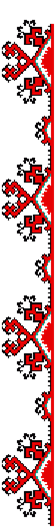 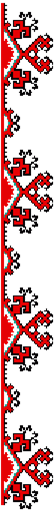 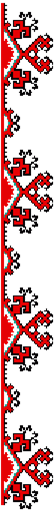 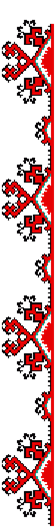 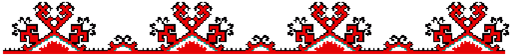 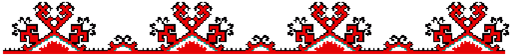 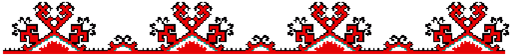 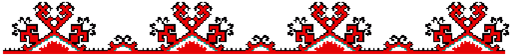 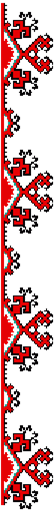 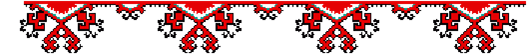 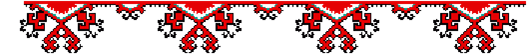 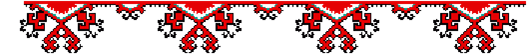 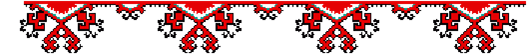 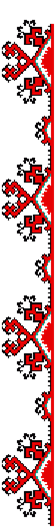 2. Тон ютыть, Мордовия, стака кить-янт,Тон молить, Мордовия, витьстэ, верьга кандыть прят.Вий макснесть келей Мокшась ды бойка Сурась,Секс течис тон седейс ды оймес - прок ванькс лисьмапрят.
Припев.
3. Ты трудной дорогой, Мордовия, шла,России держалась и голову гордо несла.Давали силы вольные Мокша, Сура,Ты духом была и осталась сильна и добра.
Припев.
.
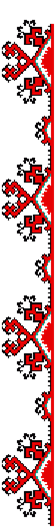 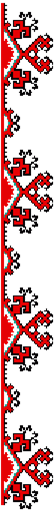 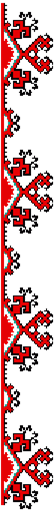 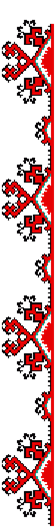 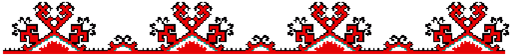 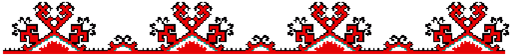 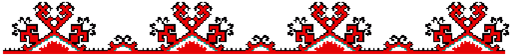 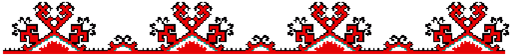 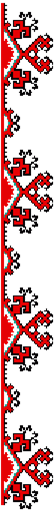 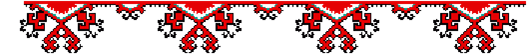 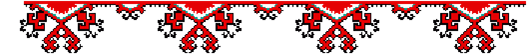 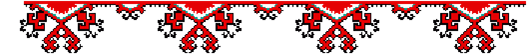 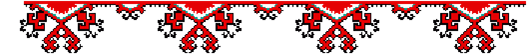 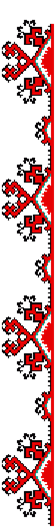 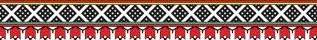 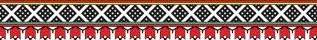 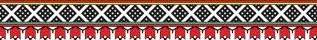 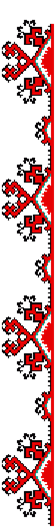 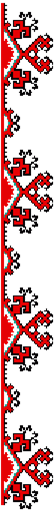 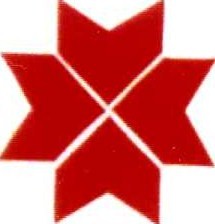 ВАСТОМАЗОНОК
УЛЕДЕ  ШУМБРАТ!
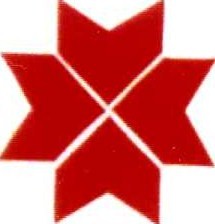 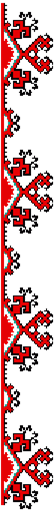 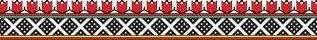 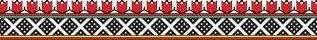 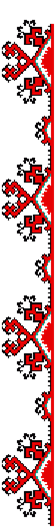 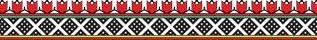 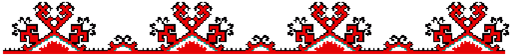 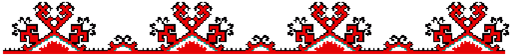 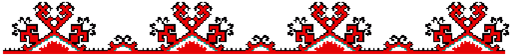 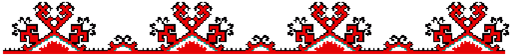